MATEMATIKA 1
abc
UNIVERZITETNI ŠTUDIJSKI PROGRAM BIOKEMIJA
1. LETNIK
ODVOD
DEFINICIJA  IN  POMEN
ODVOD
Kako primerjamo hitrost spreminjanja funkcije glede s spremembo argumenta?
Diferenčni količnik
je povprečna hitrost spreminjanja funkcije f na intervalu med x0 in x1.
‘Trenutna’ hitrost v času x0 je
2
MATEMATIKA 1
ODVOD
DEFINICIJA  IN  POMEN
FIZIKALNI POMEN
x=x(t) pot v odvisnosti od časa t
v(t) hitrost gibanja v času t
dv(t0)  pospešek
W(t) toplotna energija telesa v času t
dW(t0) toplotni tok
Q(t) električni naboj na prevodniku v času t
dQ(t0) električni tok
ANALITIČNI   POMEN
f  naraščajoča na intervalu I okoli točke x0 (tj.  lokalno  naraščajoča pri  x0)
Podobno,  če je  f  lokalno  padajoča  okoli točke x0
3
MATEMATIKA 1
ODVOD
DEFINICIJA  IN  POMEN
GEOMETRIJSKI  POMEN
je  smerni koeficient premice, ki seka graf funkcije  f   v točkah T0(x0, f(x0)) in T1(x1, f(x1)).
T1
T0
df(x0)  je smerni koeficient  tangente na graf funkcije  f  v točki T0.
x1
x0
4
MATEMATIKA 1
ODVOD
DEFINICIJA  IN  POMEN
ODVEDLJIVOST
Kjer je funkcija  f  odvedljiva, je njen graf gladek. V teh točkah ima natančno določeno tangento.
tangenta v  točki 0 je navpična
Leva limita se razlikuje od desne limite.
Diferenčni količnik gre proti neskončnosti.
Limita ne obstaja.
5
MATEMATIKA 1
ODVOD
DEFINICIJA  IN  POMEN
ALTERNATIVNI OPIS
6
MATEMATIKA 1
ODVOD
RAČUNANJE  ODVODOV
RAČUNANJE ODVODOV
I. korak: funkcija odvod
Predpis  x ↦ df(x)  določa funkcijo  f ’: A → ℝ
točke, kjer je f odvedljiva
odvod funkcije  f
7
MATEMATIKA 1
ODVOD
RAČUNANJE  ODVODOV
II. korak: računske operacije in sestavljanje
8
MATEMATIKA 1
ODVOD
RAČUNANJE  ODVODOV
III. korak: odvodi osnovnih funkcij
In še...
Na podlagi odvodov osnovnih funkcij in računskih pravil lahko rutinsko izračunamo odvod poljubne elementarne funkcije.
9
MATEMATIKA 1
ODVOD
RAČUNANJE  ODVODOV
VIŠJI ODVODI
S pomočjo višjih odvodov je mogoče natančneje opredeliti obnašanje funkcije.
10
MATEMATIKA 1
ODVOD
ODVODI  FUNKCIJ  VEČ  SPREMENLJIVK
ODVODI  FUNKCIJ  VEČ  SPREMENLJIVK
11
MATEMATIKA 1
ODVOD
ODVODI  FUNKCIJ  VEČ  SPREMENLJIVK
Izraz za  l1 je definicija odvoda  funkcije  f  samo po  spremenljivki  x1, tj. odvoda, pri katerem se delamo, da so spremenljivke x2,..., xn konstantne.
12
MATEMATIKA 1
ODVOD
ODVODI  FUNKCIJ  VEČ  SPREMENLJIVK
13
MATEMATIKA 1
ODVOD
ODVODI  FUNKCIJ  VEČ  SPREMENLJIVK
Nivojnice funkcije  f :n  so krivulje, ki povezujejo točke, v katerih ima  f  isto vrednost  (izohipse, izobate, izoterme,...). Podane so z enačbami  f(x1,..., xn)=c.
Gradientni vektor je pravokoten na nivojnico, ki gre skozi dano točko. Njegova velikost ponazarja  hitrost  naraščanja vrednosti funkcije.
Gradient določa polje smeri, ki je v vsaki točki pravokotno na nivojnice.
14
MATEMATIKA 1
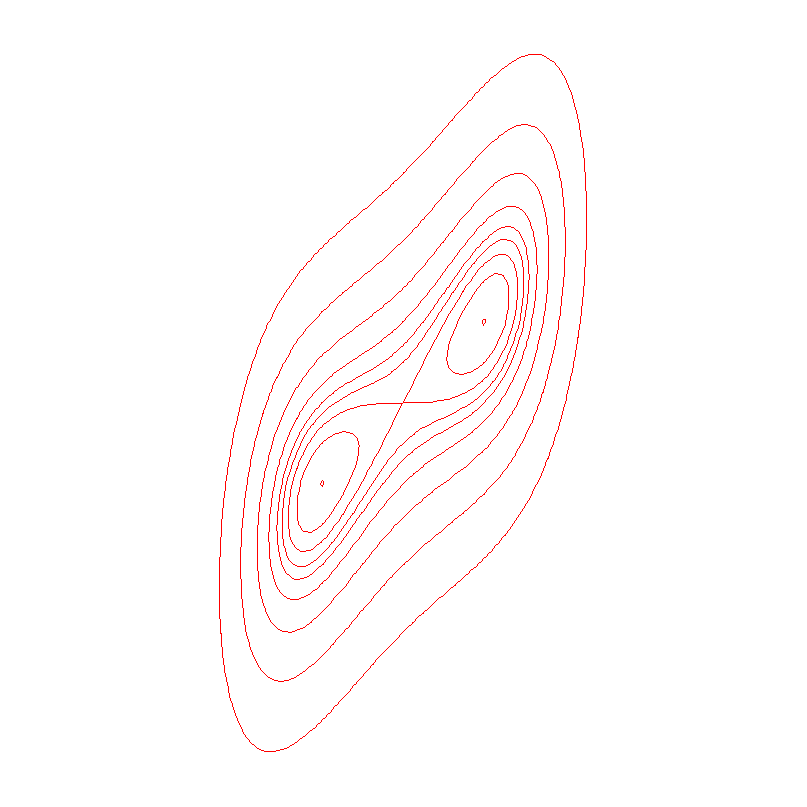 ODVOD
ODVODI  FUNKCIJ  VEČ  SPREMENLJIVK
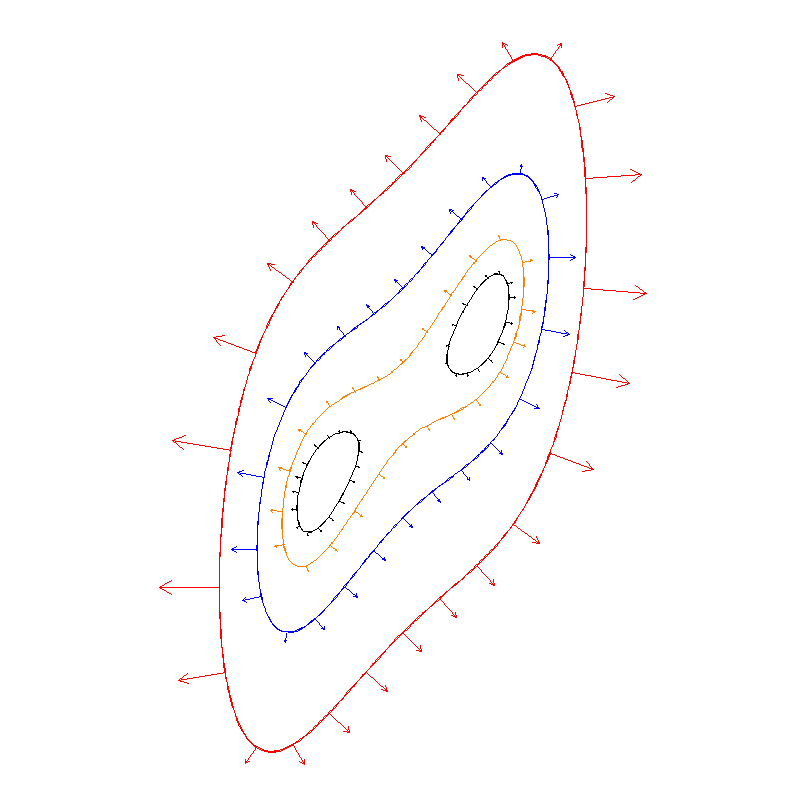 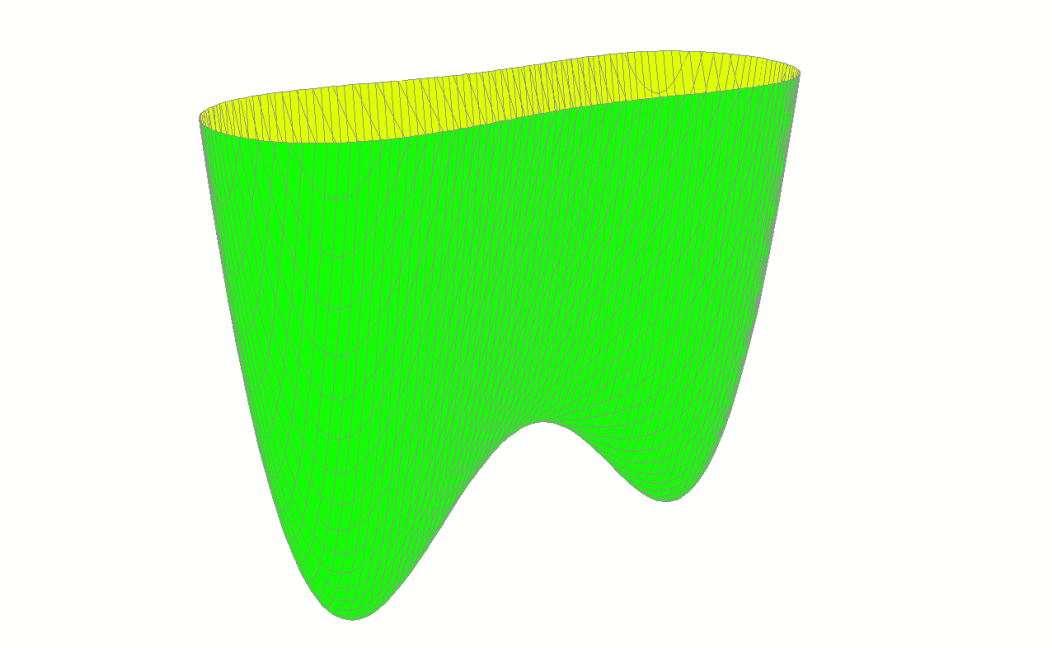 15
MATEMATIKA 1
ODVOD
LASTNOSTI  ODVEDLJIVIH  FUNKCIJ
ZVEZNOST IN ODVEDLJIVOST
Kjer je f odvedljiva, je tudi zvezna.
Obratno seveda ni res kot kažejo primeri zveznih in obenem neodvedljivih funkcij:
16
MATEMATIKA 1
ODVOD
LASTNOSTI  ODVEDLJIVIH  FUNKCIJ
ODVEDLJIVOST IN LOKALNI EKSTREMI
f(x0)  lokalni maksimum v notranjosti  intervala definicije
f odvedljiva pri x0
Če ima odvedljiva funkcija  lokalni ekstrem  v notranjosti intervala, je tam njen odvod enak 0.
17
MATEMATIKA 1
ODVOD
LASTNOSTI  ODVEDLJIVIH  FUNKCIJ
Ekstremi so lahko na robu ali pa v notranjosti definicijskega območja.
Če je ekstrem v notranjosti,  je tam stacionarna točka.
Stacionarne točke so lahko lokalni ekstremi ali pa prevoji.
Lokalni ekstrem NI nujno tudi globalni ekstrem.
18
MATEMATIKA 1
ODVOD
LASTNOSTI  ODVEDLJIVIH  FUNKCIJ
LOKALNI EKSTREMI FUNKCIJ VEČ SPREMENLJIVK
vsi parcialni odvodi so enaki 0
Kandidati za lokalne ekstreme so v stacionarnih točkah, tj. v točkah, kjer so vsi parcialni odvodi enaki 0.
lokalni maksimum
lokalni maksimum
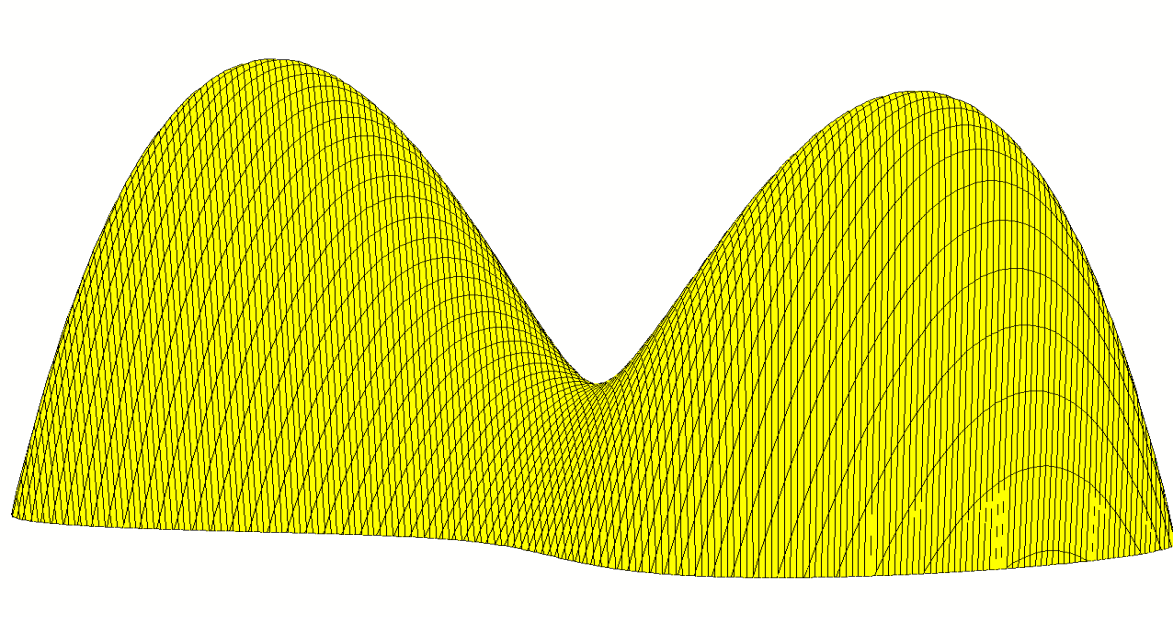 sedlo
19
MATEMATIKA 1
ODVOD
LASTNOSTI  ODVEDLJIVIH  FUNKCIJ
lastnosti funkcije (naraščanje, padanje, ekstremi)
neposredno določajo
vrednosti odvoda  (predznak, ničle)
Če je funkcija f  konstantna, je njen odvod 0.
Če je df (x0)=0, je funkcija f  približno konstantna,  f (x)  f (x0).
Ali lahko s pomočjo odvoda natančno izrazimo vrednost funkcije?
Za vsako sekanto lahko najdemo vzporedno tangento (npr. povprečna hitrost na danem časovnem intervalu je enaka  hitrosti v nekem vmesnem trenutku).
20
MATEMATIKA 1
ODVOD
LASTNOSTI  ODVEDLJIVIH  FUNKCIJ
LAGRANGEV  IZREK
Če je  f  odvedljiva, potem med  vsakim parom točk  x0,x1 obstaja  tak t, da je
Utemeljitev brez sklicevanja na sliko:
g je odvedljiva,  g(x0)=g(x1)
g je zvezna, zato zavzame minimum in maksimum na [x0,x1]
Če je max > min, ima g vsaj  en ekstrem t∊(x0,x1) , kjer je g’(t)=0.
Če je max = min, je  g konstantna, zato za vse t∊(x0,x1)  velja g’(t)=0 .
21
MATEMATIKA 1
ODVOD
LASTNOSTI  ODVEDLJIVIH  FUNKCIJ
Alternativna formulacija Lagrangevega izreka:
22
MATEMATIKA 1
ODVOD
LASTNOSTI  ODVEDLJIVIH  FUNKCIJ
PREDZNAK ODVODA IN NARAŠČANJE FUNKCIJE
f ’0 na [a,b]     f  je naraščajoča na [a,b].
f ’0 na [a,b]    f  je padajoča na [a,b].
f ’>0 na [a,b]     f  je strogo naraščajoča na [a,b].
 f ’<0 na [a,b]     f  je strogo padajoča na [a,b].
Obratno ne velja:   f(x)=x3 strogo narašča okoli 0, vendar je f ’(0)=0.
23
MATEMATIKA 1
ODVOD
LASTNOSTI  ODVEDLJIVIH  FUNKCIJ
V nadaljevanju se bomo praviloma omejili na zvezno odvedljive funkcije.
24
MATEMATIKA 1
ODVOD
RAČUNANJE  ODVODOV
u=u(x) v=v(x)
f=f(u,v)    +
POSREDNO ODVAJANJE FUNKCIJ VEČ SPREMENLJIVK
Kako odvajamo  f(u(x),v(x))  kot funkcijo x?
Podobno dobimo za posredni odvod funkcije n spremenljivk:
25
MATEMATIKA 1
ODVOD
RAČUNANJE  ODVODOV
26
MATEMATIKA 1
ODVOD
IMPLICITNE  FUNKCIJE
IMPLICITNE FUNKCIJE
Kdaj lahko iz enačbe F(x,y)=0  izrazimo y kot funkcijo x ?
f  je zvezna:
Podobno preverimo,  da je f  tudi odvedljiva.
27
MATEMATIKA 1
ODVOD
IMPLICITNE  FUNKCIJE
REŠEVANJE  FUNKCIJSKE ENAČBE  F(x,y)=0.
Če so v neki točki (x0,y0) izpolnjeni pogoji:
  (1)  F(x0,y0)=0
  (2)  F je zvezno odvedljiva okoli (x0,y0) in F ’y(x0,y0) ≠ 0
Potem je na nekem intervalu okoli x0 natanko določena odvedljiva funkcija f, za katero je f(x0)=y0 in F(x, f(x))=0.
Rešitev okoli T (0,1) lahko podaljšamo do točk v kateri je tangenta navpična. Dobimo jih iz pogoja F ’y=0.
28
MATEMATIKA 1
ODVOD
LASTNOSTI  ODVEDLJIVIH  FUNKCIJ
POVZETEK
Odvod je limita diferenčnega količnika.
Odvod meri spreminjanje funkcije, hitrost, smerni  koeficient,                                                             je najboljši linearni približek funkcije.
Funkcijo odvod računamo z uporabo računskih pravil
Odvedljivost ima za posledico zveznost.
Lokalni ekstremi so v stacionarnih točkah.
Lagrangev izrek.
Če je odvod funkcije na intervalu negativen/nič/pozitiven, potem je funkcija padajoča/konstantna/naraščajoča.
Posredno odvajanje funkcij več spremenljivk.
Implicitno podane funkcije.
UPORABA ODVODA
Računanje limit
Natančno risanje grafov
Ekstremi funkcij ene in več spremenljivk
Vezani ekstremi
Izravnananje numeričnih podatkov
Newtonova metoda za reševanje enačb
Taylorjeva formula
Numerično odvajanje
29
MATEMATIKA 1
ODVOD
L’HOSPITALOVO  PRAVILO
RAČUNANJE LIMIT
Če pa kvocient odvodov ni definiran, potem velja:
L’Hospitalovo pravilo
30
MATEMATIKA 1
ODVOD
RISANJE  GRAFOV
RISANJE GRAFOV
1. Definicijsko območje: določimo na podlagi  lastnosti osnovnih funkcij.
2. Obnašanje na robu: trend (pole, asimptote) izrazimo s  pomočjo limit; pri računanju si pomagamo z  L’Hospitalovim pravilom.
3. Ničle: določimo s pomočjo raznih (točnih ali približnih) metod za reševanje enačb.
4. Naraščanje in padanje, ekstremi: funkcijo odvajamo; kjer je odvod pozitiven, funkcijske vrednosti naraščajo, kjer je negativen padajo. V ničlah odvoda so lokalni ekstremi ali prevoji.
funkcija
+
+
+
+
_
_
_
_
odvod
Če vrednosti odvoda pri prehodu čez ničlo spremenijo predznak, je v stacionarni točki lokalni ekstrem. Če se predznak ne spremeni, je v stacionarni točki prevoj.
31
MATEMATIKA 1
ODVOD
RISANJE  GRAFOV
5. Ukrivljenost: kjer je drugi odvod pozitiven, je graf konveksen, kjer je negativen, je graf konkaven. Prevoji so točke, kjer graf spremeni ukrivljenost, torej ničle drugega odvoda, pri katerih drugi odvod spremeni predznak.
prevoj
6. Periodičnost in simetrije: odvod periodične funkcije je periodičen; odvod sode funkcije je lih, odvod lihe pa sod.
32
MATEMATIKA 1
ODVOD
RISANJE  GRAFOV
Ničle funkcije, 1. in 2. odvoda:
33
MATEMATIKA 1
ODVOD
RISANJE  GRAFOV
34
MATEMATIKA 1
ODVOD
EKSTREMI
GLOBALNI EKSTREMI
v notranjosti območja
v stacionarni točki
(če je funkcija odvedljiva)
Globalni ekstrem je lahko…
funkcija odvisna od manj spremenljivk
na robu območja
(rob tvorijo točke/krivulje/ploskve/...)
Vedno premislimo, ali funkcija sploh zavzame ekstrem!
minimum
maksimum
35
MATEMATIKA 1
ODVOD
EKSTREMI
C
B
A
Poišči ekstreme funkcije f(x,y)=2x2+xy-y2-2x+4y na trikotniku z oglišči A(0,1), B(3,4), C(-1,4).
stacionarna točka T1(0,2);   f(0,2)=4.
max
min
36
MATEMATIKA 1
ODVOD
VEZANI  EKSTREMI
VEZANI EKSTREMI
Iščemo ekstreme funkcije f(x,y) med točkami(x,y),  ki zadoščajo pogoju G(x,y)=0.
Na elipsi, določeni z enačbo (x-2)2+2(y-3)2=1, poišči točko, ki je najbližja izhodišču.
Drugače povedano: poišči minimum funkcije 
                    f(x,y) =x2+y2
pri pogoju
         G(x,y)=(x-2)2+2(y-3)2-1=0
Običajni postopek: iz enačbe G(x,y)=0 izrazimo y, vstavimo v f(x,y) in odvajamo na x.
brezupno!
37
MATEMATIKA 1
ODVOD
VEZANI  EKSTREMI
Alternativni pristop: ogledamo si lego krivulje  G(x,y)=0 glede na nivojnice funkcije f(x,y).
Če v skupni točki krivulja seka nivojnico, potem so v njeni bližini točke na krivulji, kjer f zavzame večje in manjše vrednosti.
V točki na krivulji, kjer f zavzame ekstremno vrednost se morata krivulja in nivojnica dotikati.
+
-
Krivulji G(x,y)=0 in f(x,y) =C se v skupni točki dotikata, če sta v tej točki njuna gradienta  dG in df na isti premici (tj. vzporedna).
Da bo v točki (x,y) ekstrem morata biti izpolnjena pogoja G(x,y)=0 in df (x,y)=k·dG(x,y).
Pogoja lahko združimo tako, da vpeljemo pomožno funkcijo
Lagrangeva funkcija
in zahtevamo dF(x,y,t)=0
38
MATEMATIKA 1
ODVOD
VEZANI  EKSTREMI
Kandidati za lokalne ekstreme funkcije  f(x,y), vzdolž krivulje z enačbo G(x,y)=0 so stacionarne točke Lagrangeve funkcije F (x,y,t) =f (x,y) +tG (x,y)
V stacionarni točki je
Enačba je 4. stopnje, rešujemo jo numerično:
39
MATEMATIKA 1
ODVOD
VEZANI  EKSTREMI
Splošno pravilo:
Če iščemo ekstreme funkcije 	f(x1,...,xn) 
pri pogojih 		G1(x1,...,xn) =0
			G2(x1,...,xn) =0
			          …
			Gm(x1,...,xn) =0,
vpeljemo Lagrangevo funkcijo
Vezani ekstremi  f so v stacionarnih točkah Lagrangeve funkcije F.
40
MATEMATIKA 1
ODVOD
IZRAVNAVANJE  NUMERIČNIH  PODATKOV
IZRAVNAVANJE NUMERIČNIH PODATKOV
Naloga: iz tabele numeričnih podatkov (xi,yi) določi funkcijsko zvezo y=f(x), ki se s temi podatki najbolje ujema.
V tabeli so podane vrednosti količine y v odvisnosti od x. 
Določi ustrezno funkcijsko   zvezo y=f(x). 
Oceni vrednost  y pri x =1.5 (interpolacija). 
Oceni vrednost  y pri x=2 (ekstrapolacija).
Podatke predstavimo v koordinatnem sistemu:
Zveza med x in y je približno linearna. Kako bi dobili enačbo premice, ki se tem podatkom najbolje prilega?
41
MATEMATIKA 1
ODVOD
IZRAVNAVANJE  NUMERIČNIH  PODATKOV
Enačba premice y=A+Bx je odvisna od parametrov A in B. Ustreznost parametrov preskusimo na množici podatkov (xi,yi), i=1,2,...,n, s pomočjo testne funkcije
Če so vsi podatki na premici y=A+Bx, potem je F(A,B)=0. V splošnem primeru iščemo  vrednosti A in B, pri katerih testna funkcija zavzame minimum.
Lastnosti funkcije F:
F je zvezna in odvedljiva za vse (A,B)∊ℝ2
Ko gre A,B → ∞ narašča F čez vsako mejo, zato F zavzame minimum na ℝ2
Ker ℝ2  nima robnih točk, je minimum F v stacionarni točki.
42
MATEMATIKA 1
ODVOD
IZRAVNAVANJE  NUMERIČNIH  PODATKOV
Testna funkcija po kriteriju najmanjših kvadratov
Dobljeni sistem dveh linearnih enačb in dveh neznank ima natanko eno rešitev, ki ustreza globalnemu minimumu testne funkcije.
43
MATEMATIKA 1
ODVOD
IZRAVNAVANJE  NUMERIČNIH  PODATKOV
44
MATEMATIKA 1
ODVOD
IZRAVNAVANJE  NUMERIČNIH  PODATKOV
ekstrapolirana vrednost: f(2)=5.354
interpolirana vrednost: f(1.5)=4.303
45
MATEMATIKA 1
ODVOD
IZRAVNAVANJE  NUMERIČNIH  PODATKOV
V praksi sistem
rešujemo takole:
povprečje argumentov
povprečje funkcijskih vrednosti
povprečje kvadratov argumentov
povprečje produktov
Obe enačbi delimo z n in vpeljemo oznake:
46
MATEMATIKA 1
ODVOD
IZRAVNAVANJE  NUMERIČNIH  PODATKOV
NELINEARNE ZVEZE
V tabeli je predstavljena kinetika razpada N2O5 v raztopini CCl4. c je koncentracija N2O5  po preteku t sekund.
47
MATEMATIKA 1
ODVOD
IZRAVNAVANJE  NUMERIČNIH  PODATKOV
Funkcijska zveza ni linearna, temveč eksponentna:
Računanje s testno funkcijo
bi bilo zamudno, zato raje lineariziramo.
Vpeljemo novo količino                    in uporabimo prejšnje formule.
(zveza med logaritmom koncentracije in časom je  linearna)
Dobimo:
48
MATEMATIKA 1
ODVOD
NEWTONOVA  METODA
NUMERIČNO REŠEVANJE ENAČB
x je negibna točka funkcije f, če velja f(x)=x.
Če je f zvezno odvedljiva in če za negibno točko velja f ’(x)<1, potem je x privlačna negibna točka.
Če začetni člen izberemo blizu privlačne negibne točke x, potem  rekurzivno zaporedje xn=f(xn-1) konvergira proti x. Hitrost konvergence je večja, če je f ’(x) 0.
Newtonova  iteracijska metoda: enačbo g(x)=0 preoblikujemo v ekvivalentno enačbo oblike f(x)=x, kjer ima f čim bolj privlačne negibne točke.
49
MATEMATIKA 1
ODVOD
NEWTONOVA  METODA
RAČUNANJE KORENOV
1,  5.5,  3.659090,  3.196005,  3.162455,  3.162277
(3.162277 2=9.99999582)
1,  5,  3.784,  2.916439,  2.358658,  2.092880,  2.033273,  2.030548,  2.030543
(2.030543 4=16.99999380)
2,   2.03125,  2.030543
Dober začetek je zlata vreden!
50
MATEMATIKA 1
ODVOD
IZRAVNAVANJE  NUMERIČNIH  PODATKOV
Kot začetni približek vzamemo prostornino po enačbi idealnega plina:
Določi prostornino enega mola CO2 pri temperaturi 50oC in pritisku 20 atmosfer.
Pri teh pogojih se CO2 ne obnaša kot idealni  plin, zato uporabimo Van der Waalsovo enačbo:
a ∼ interakcija med molekulami, b ∼ velikost molekule
Nova spremenljivka:
(Enačba 3. stopnje za x.)
p=20 · 1.013 · 105 Pa = 2 026 000 Pa
T=323 K
aCO2=0.3643 Jm3/mol2
bCO2=4.269 · 10 -5 m3/mol
R=8.314 J/mol K
0.0013254, 0.0012274, 0.0012266
Prostornina je 1.23 litra.
51
MATEMATIKA 1
ODVOD
TAYLORJEVA  FORMULA
TAYLORJEVA  FORMULA
Pomen vrednosti funkcije in odvodov:
Kaj pomenijo višji odvodi?
52
MATEMATIKA 1
ODVOD
TAYLORJEVA  FORMULA
Funkciji  f(x), ki je vsaj n-krat odvedljiva pri 0 lahko priredimo Taylorjev polinom
Pričakujemo, da bo ostanek Rn(x)= f(x)Tn(x) velikostnega reda xn+1.
Taylorjeva formula
53
MATEMATIKA 1
ODVOD
TAYLORJEVA  FORMULA
Eksponentna funkcija
54
MATEMATIKA 1
ODVOD
TAYLORJEVA  FORMULA
Sinus
Kosinus
55
MATEMATIKA 1
ODVOD
TAYLORJEVA  FORMULA
Pogosto lahko  ‘uganemo’  Taylorjevo formulo dane funkcije:
56
MATEMATIKA 1
ODVOD
TAYLORJEVA  FORMULA
Območje veljavnosti Taylorjeve vrste neke funkcije f(x) je vedno simetričen interval oblike (-R,R). Število R imenujemo konvergenčni polmer vrste za f(x).
57
MATEMATIKA 1
ODVOD
TAYLORJEVA  FORMULA
Taylorjevo vrsto določamo: 
 po definiciji (za osnovne funkcije);
 z uporabo računskih pravil (za sestavljene funkcije).
Konvergenčni polmer konvergence vsote dveh vrst je enak manjšemu izmed polmerov konvergence sumandov. Podobno velja za razlike in produkte vrst.
58
MATEMATIKA 1
ODVOD
TAYLORJEVA  FORMULA
Algebrajske funkcije
binomska vrsta
59
MATEMATIKA 1
ODVOD
UPORABA  TAYLORJEVE  FORMULE
PRIBLIŽNE FORMULE
boljši približek:
60
MATEMATIKA 1
ODVOD
UPORABA  TAYLORJEVE  FORMULE
Za katere x sta pravilni dve decimalki približka?
Za |x|≤18o je približek  sin x=x pravilen na dve decimalki.
Za |x|≤50o je približek pravilen na dve decimalki.
Za |x|≤34o je približek pravilen na dve decimalki.
61
MATEMATIKA 1
ODVOD
TAYLORJEVA  FORMULA
Taylorjeva formula je najboljši polinomski približek za f(x) blizu x=0. Podoben približek blizu kakšne druge točke a dobimo takole: vpeljemo novo spremenljivko t=x-a in novo funkcijo g(t)=f(a+t)=f(x).
Taylorjeva vrsta za f(x) okoli točke a.
62
MATEMATIKA 1
ODVOD
NUMERIČNO  ODVAJANJE
NUMERIČNO ODVAJANJE
T         c 
1        0.145                 1.5     0.150                    2        0.160   2.5     0.175   3        0.190   3.5     0.210   4        0.232   4.5     0.276   5        0.342   5.5     0.502   6        1.217   6.5     2.405   7        2.990   7.5     3.400   8        3.664   8.5     3.856   9        3.990   9.5     4.110   10      4.200   10.5   4.270   11      4.330
c
Koncentracijo c merimo v odvisnosti od temperature T. Prevojna točka ustreza temperaturi, pri kateri pride do reakcije.
Kako bi iz izmerjenih vrednosti funkcije (xi ,yi ) določili točke prevoja?
Prevoji so točke, v katerih drugi odvod spremeni predznak, zato potrebujemo neko oceno za odvod.
T
Če poznamo obliko funkcije, jo določimo s pomočjo metode najmanjših kvadratov in dobljeno funkcijo odvajamo analitično.
V splošnem poiščemo polinom, ki gre skozi nekaj zaporednih točk in ga potem odvajamo. Vrednosti odvoda lahko izračunamo neposredno iz podatkov.
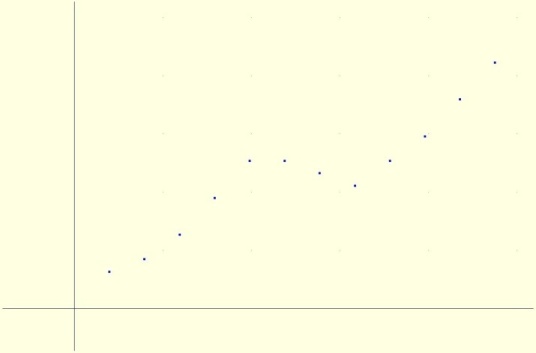 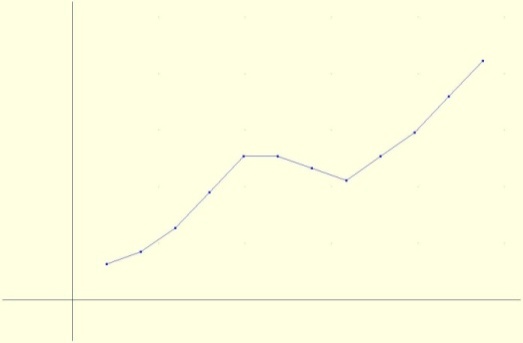 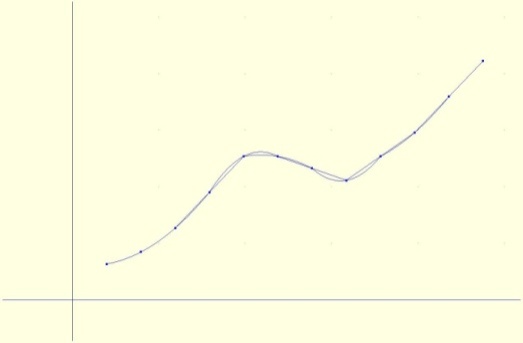 odsekoma linearna
odsekoma kvadratična
63
MATEMATIKA 1
ODVOD
NUMERIČNO  ODVAJANJE
Formule se poenostavijo, če so točke na enakomernih razdaljah (npr. h).
za dve zaporedni točki
za tri zaporedne točke
za pet zaporednih točk
Numerično odvajanje je zelo občutljivo na napake v podatkih.
T         y 
1        0.145                 1.5     0.150                    2        0.160   2.5     0.175   3        0.190   3.5     0.210   4        0.232   4.5     0.276   5        0.342   5.5     0.502   6        1.217   6.5     2.405   7        2.990   7.5     3.400   8        3.664   8.5     3.856   9        3.990   9.5     4.110   10      4.200   10.5   4.270   11      4.330
0.015              0.015    0.030    0.035    0.042    0.066    0.110    0.226    0.875    1.903    1.773    0.995    0.674   0.456   0.326   0.244   0.210   0.160   0.130
0.015                  0.020                         0.012                0.031                   0.068                 0.160                   0.765                     1.677                      0.898                     -0.908                      -1.099                      -0.539                      -0.348                     -0.212                      -0.116                     -0.084                     -0.080
64
MATEMATIKA 1